UNIDAD TECNICO PEDAGOGICO 2020 –APRENDIENDO EN LINEA MINERAL 
CORREO INSTITUCIONAL DOCENTE: daniela.aguilera@colegio-mineralelteniente.cl
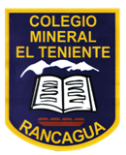 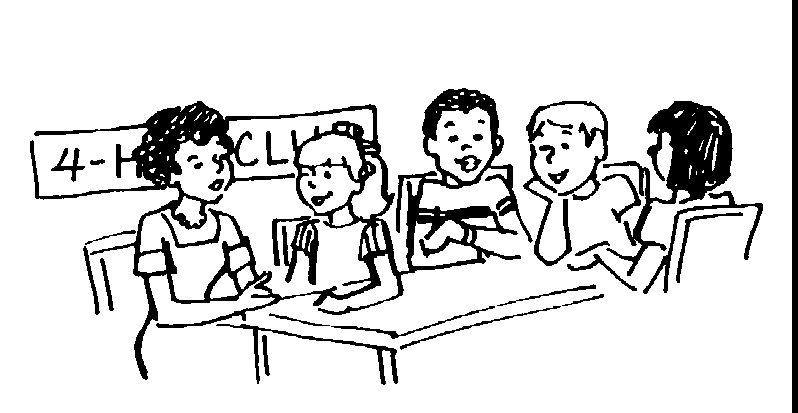 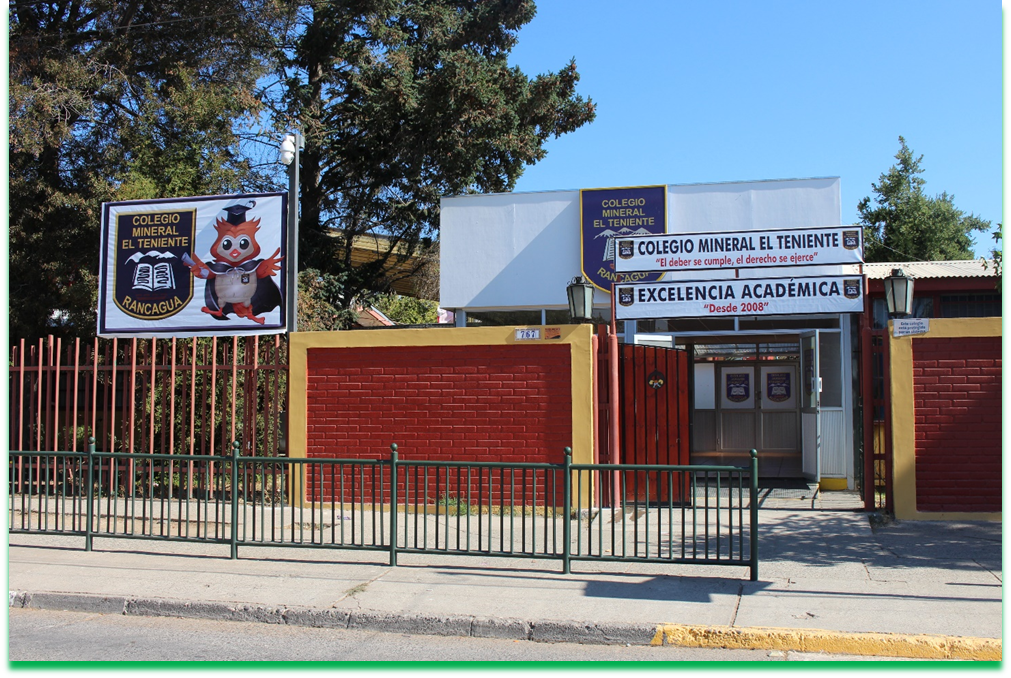 Música 7° Básico A-B-C 
CLASE N° 9
Profesora: Daniela Aguilera G.
O.A: Reconocen y valoran significados y simbolismos propios de una cultura en la música escuchada.
RECOMENDACIÓN PARA GUÍA 9
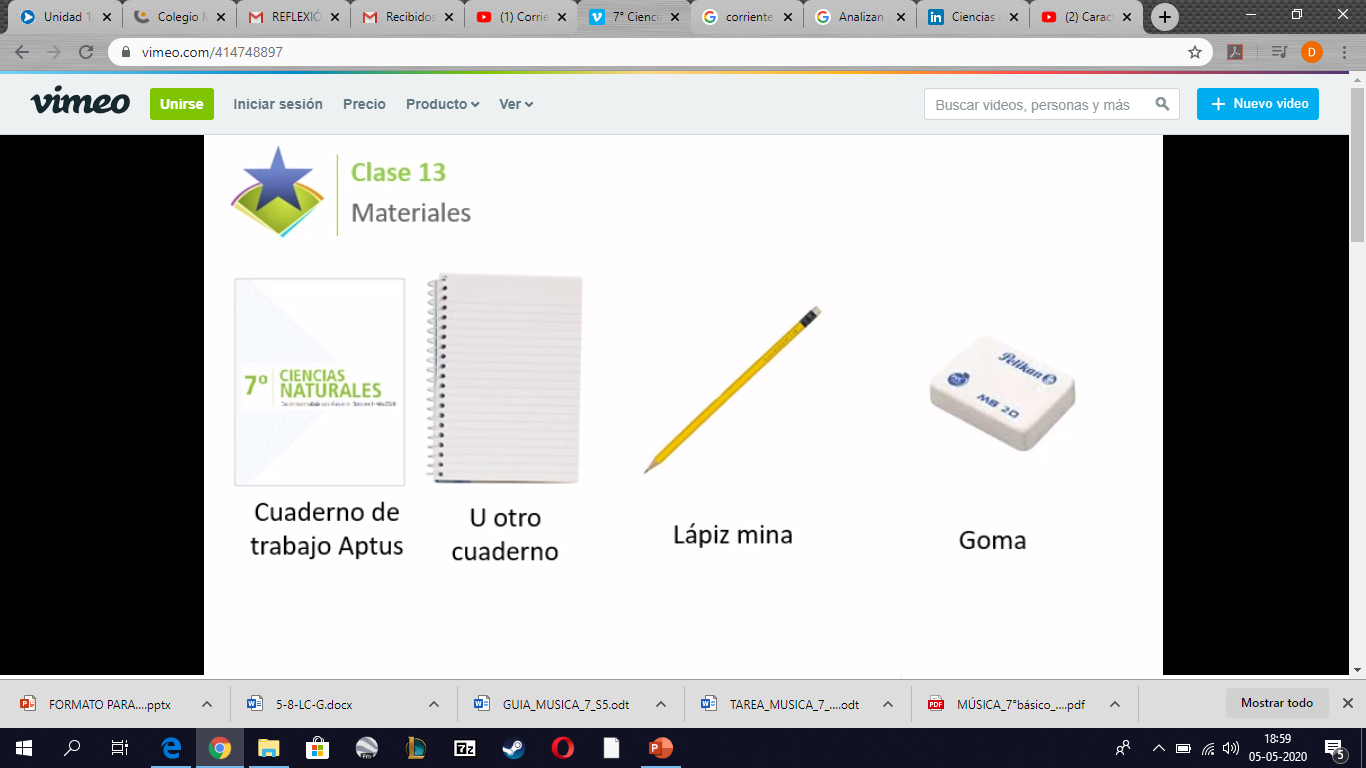 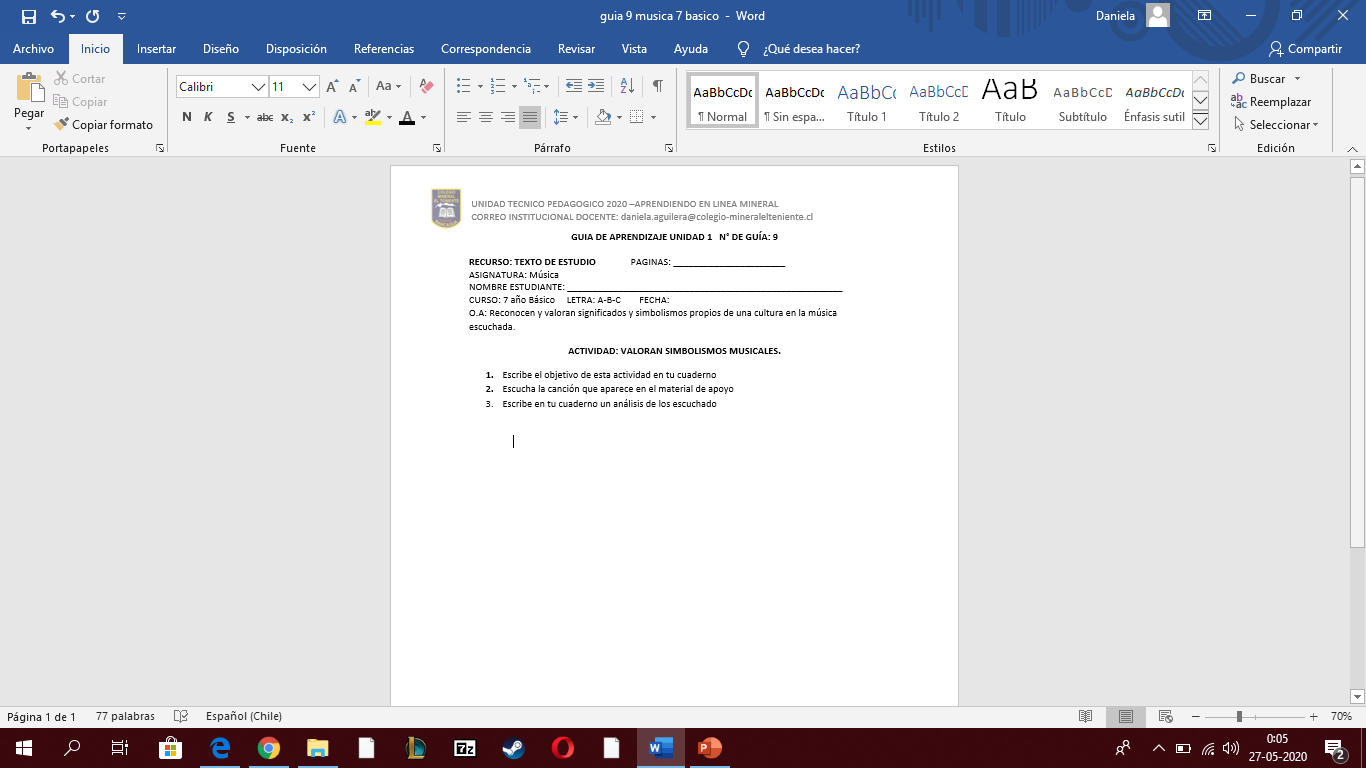 cuaderno de música               lápiz                                     goma                                       Guía n° 9
Violeta Parra; La carta
Me mandaron una cartaPor el correo tempranoY en esa carta me dicenQue cayó preso mi hermanoY sin lástima con grillosPor la calle lo arrastraron, si
La carta dice el motivoQue ha cometido RobertoHaber apoyado el paroQue ya se había resueltoSi acaso esto es un motivoPresa también voy sargento, si
Yo que me encuentro tan lejosEsperando una noticiaMe viene a decir la cartaQue en mi patria no hay justiciaLos hambrientos piden panPlomo les da la milicia, si
De esta manera pomposaQuieren conservar su asientoLos de abanicos y de fracSin tener merecimientoVan y vienen de la iglesiaY olvidan los mandamientos, si
Habrase visto insolenciaBarbárie y alevosíaDe presentar el trabucoY matar a sangre fríaA quien defensa no tieneCon las dos manos vacía, si
La carta que he recibidoMe pide contestaciónYo pido que se propaguePor toda la poblaciónQue el león es un sanguinarioEn toda generación, si
Por suerte tengo guitarraPara llorar mi dolorTambién tengo nueve hermanosFuera del que se engrillóLos nueve son comunistasCon el favor de mi Dios, si
Violeta Parra; La carta
https://www.youtube.com/watch?v=T7TeBLyZTeQ